Water Prism: Decision Support Framework for Water Resource Risk Management
Robert GoldsteinSenior Technical Executive, Water & Ecosystems
WSWC–WGA Energy–Water Nexus WorkshopDenver, April 2, 2013
Approaches to Reaching Sustainability
Top down
Community/region/watershed-based
Considers all stakeholder demands
Matches aggregate water demands to supply
Bottom up
Sector/Facility-based
Objectives
Increase water use efficiency
Conservation
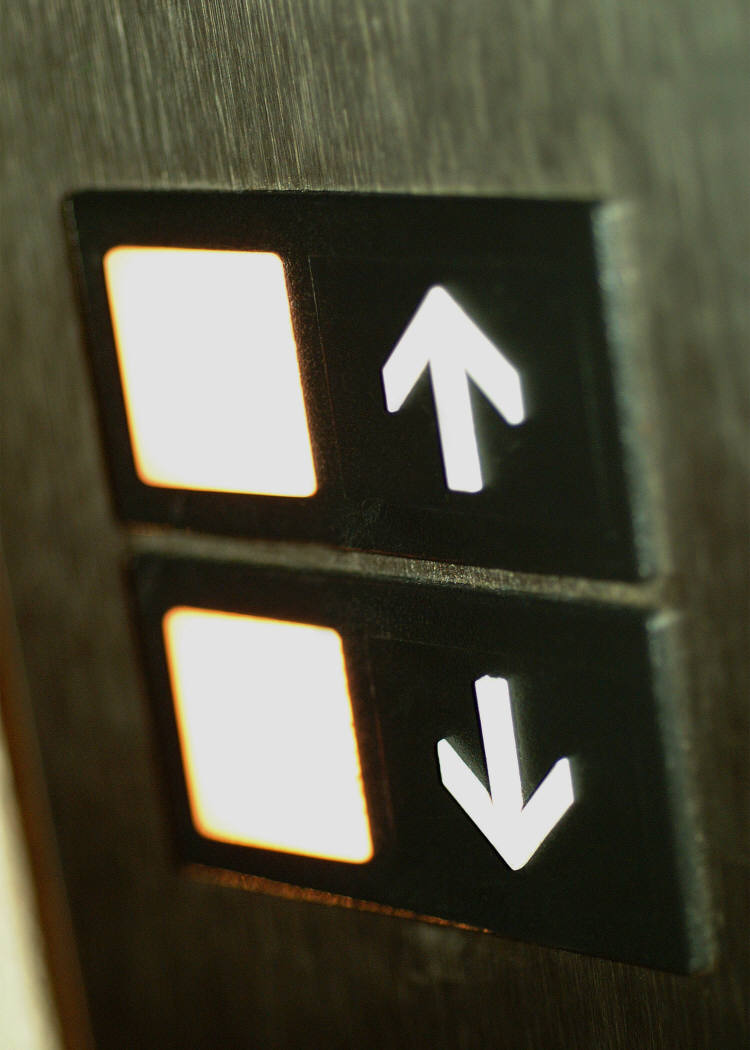 Drivers for Development of Water Prism
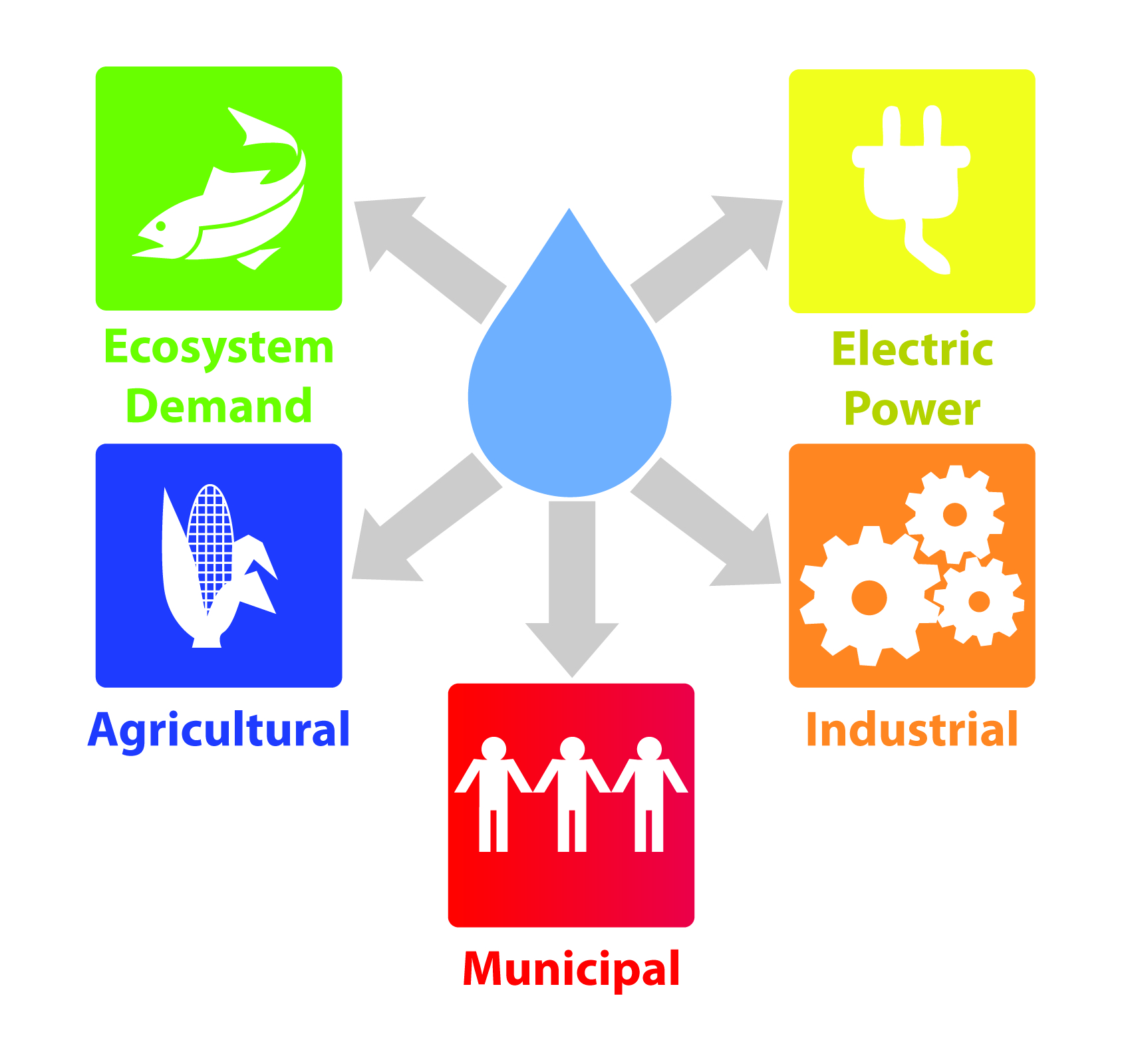 Electric power generators reliance on water resources
Manage environmental, regulatory, reputational, and financial risks 
Water stewardship disclosure requests
Water saving technologies are emerging for all sectors
A need for tools to evaluate strategies across sectors:
Accommodate future demands within limits of available water
Encourage collaborative water planning
Roadmap for sustainability is difficult to define given system complexities
Evaluate benefits of water resource management strategies and technologies
Water Prism Conceptual Design
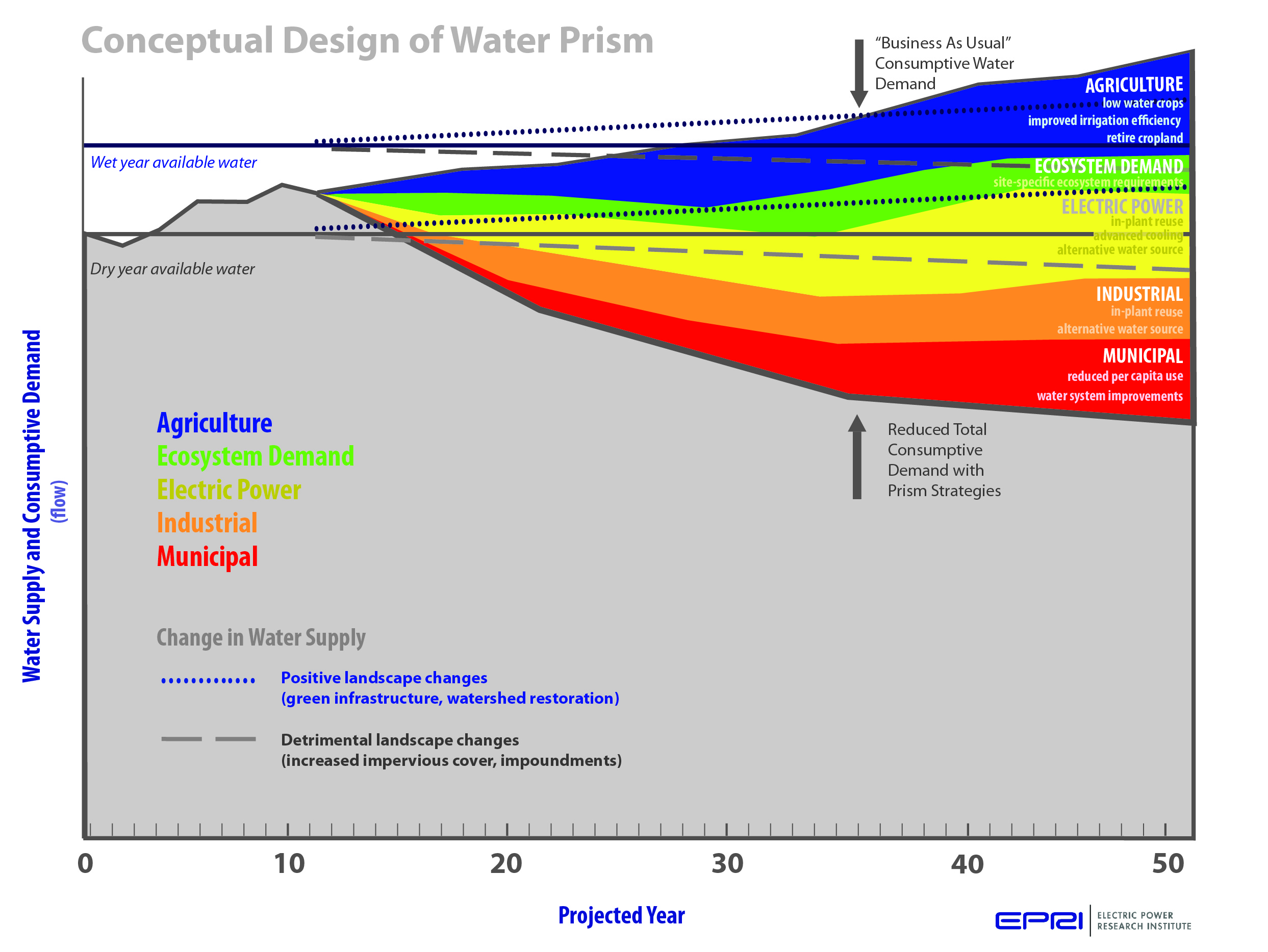 Compute system water balance on regional scale
Surficial watershed model
Groundwater sources and uses 
Project consumptive and withdrawal demands for 40 to 50 year horizon
Explore water saving strategies through scenario analysis
Examine various scenarios to consider water use reductions needed to keep “demand” below “supply”
Water Prism Volume 1: Tool Development (EPRI 1023771)
Water Prism Design Overview
Population, Energy Demand, Irrigated Land use
Land use,  Climate,  Topography, etc.
Water Prism Access Database
Watershed Model
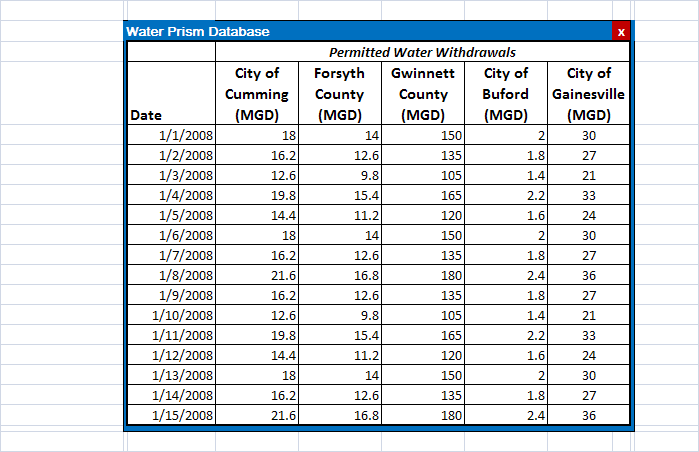 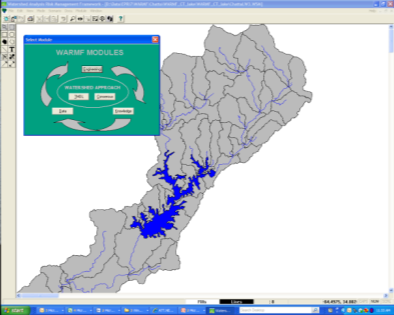 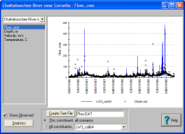 Available Surface Water
Water Prism DSS
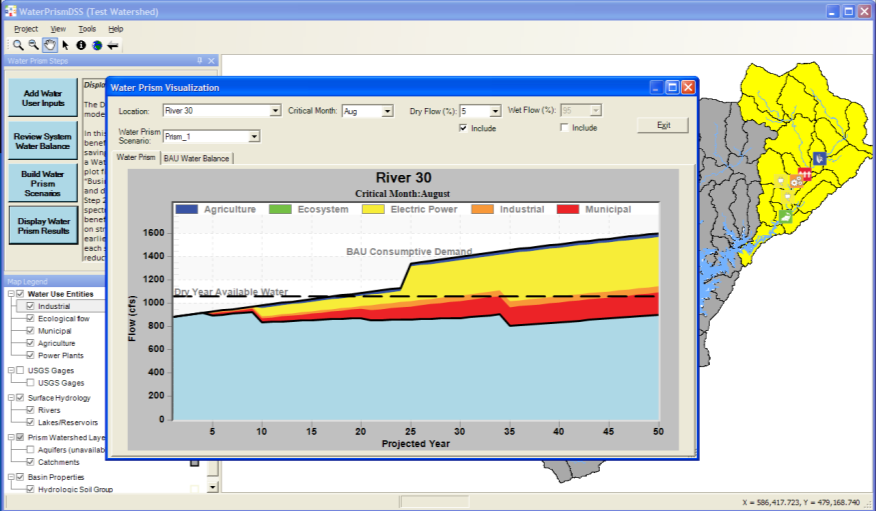 Groundwater
Storage
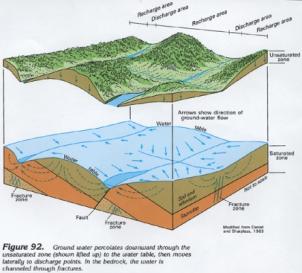 Ground Water Data
Define Available Surface Water (calibrate watershed model)
Define Available Groundwater (map and parameterize major aquifers)
Four Basic Steps of a Water Prism Analysis
Add Water User Inputs
1. Calculate regional water balance
Review System Water Balance
2. Compare projected water demand with available water
Major Water Prism Steps
3. Generate scenarios with water saving strategies
Build Water Prism Scenarios
4. Display reduced water consumption and/or withdrawal as a Water Prism spectrum
Display Water Prism Results
Preliminary Water Prism Applications
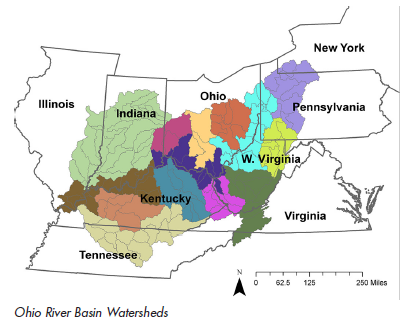 1. Muskingum River Watershed
2. Green River Watershed
Goal – demonstrate tool functionality
Leverage watershed modeling from EPRI’s Water Quality Trading Project
Promote synergies between projects
Muskingum Watershed Background
Area: ~8,000 mi2
Spans 5 counties and sections of 22 others
Several cities
Largely agriculture
Water Use:
174 surface water withdrawals
329 groundwater withdrawals
319 point sources
Power Plants:
2 large coal-fired – primarily once-through cooling
2 small coal-fired
3 NGCC (1 going online 2012) closed cycle cooling
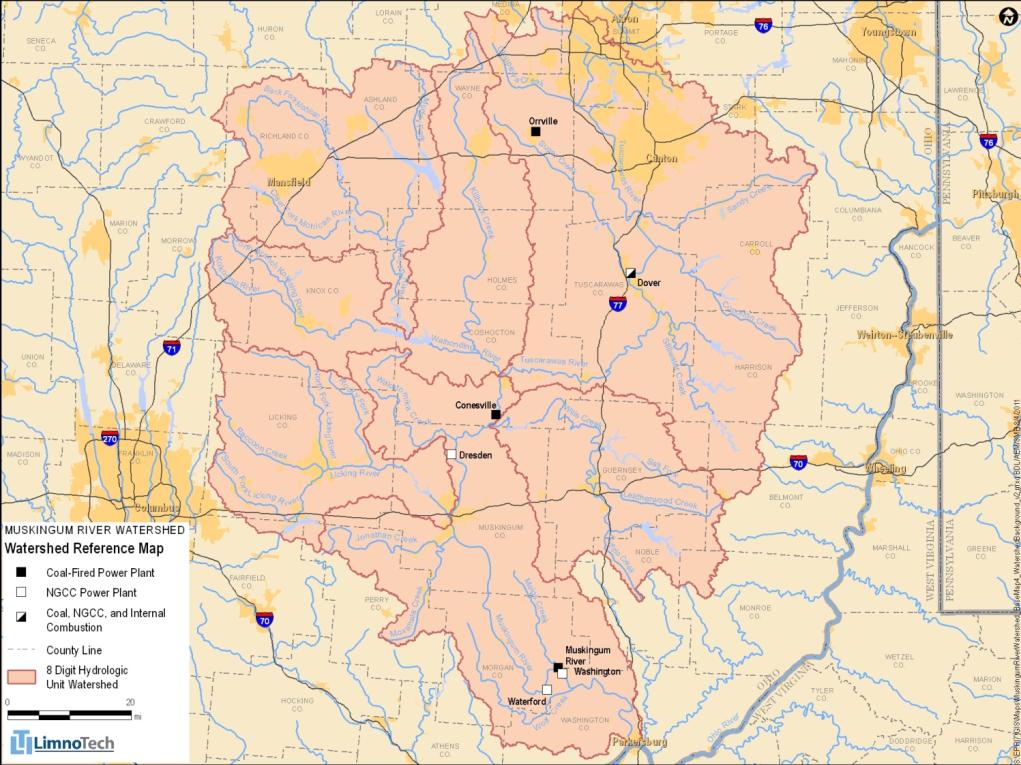 [Speaker Notes: Akron and Canton are major cities in the NE portion of the watershed. Columbus lies to the west of the shed.]
Muskingum River Power Plants
Input Data Sets for WARMF and Water Prism
[Speaker Notes: NLCD 2006 is the most recent land cover. Water withdrawals were provided in terms of a monthly volume. This was converted to a daily flowrate (constant for each month). Dziegielewski from Southern Illinois University, Department of Geography]
Land Use / Land Cover (2006 NLCD)
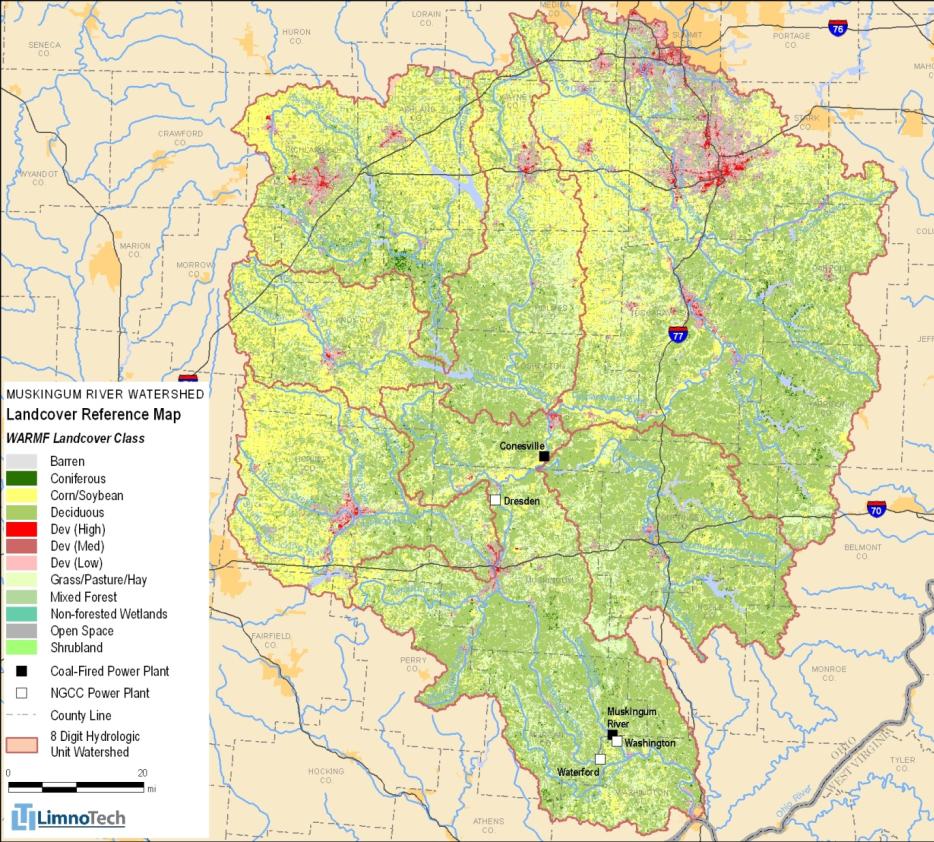 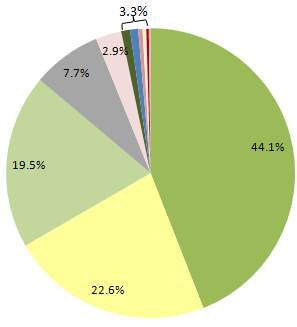 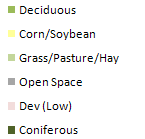 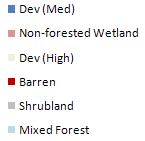 [Speaker Notes: Mainly rural, deciduous followed by corn/soybean]
Principal Aquifers
4 Principal Aquifers
389 to 3741 mi2
Unconsolidated 
Shallow, follows river valleys, high porosity, high yield
Bedrock
Deeper, low porosity, low yield
[Speaker Notes: Four principal aquifers. Cross-hatched is bedrock, deep, unproductive. Coarse grained near rivers has higher porosity, more productive. A lot of groundwater withdrawals there. Will treat as 4 control volumes, using thickness and porosity to track recharge.]
Withdrawals and Returns
Surface water withdrawals
174 facilities
789 MGD (2009)
Groundwater withdrawals
329 facilities
131 MGD (2009)
Point source discharges
319 stations at 307 facilities
915 MGD (2009)
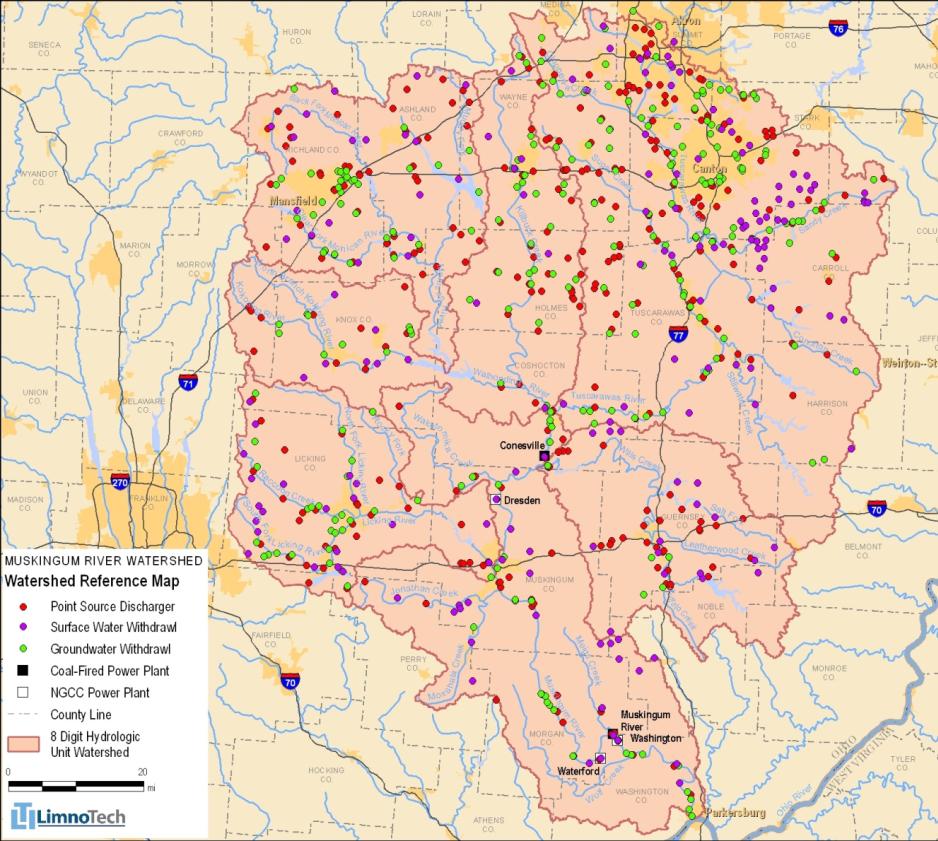 [Speaker Notes: 789 + 131 = 920 > 915. 	5 MGD consumed in 2009]
Development of Water Prism Strategies
Planned power plant changes
Retiring once-through coal units
Conversion of coal to natural gas combined-cycle (NGCC)
New NGCC plant on-line
Reduction in municipal and industrial
BAU: State of Ohio projects increased water use due to increased population, increased per capita use and growth in industrial sector
Prism Strategy: Assume decreased per capita use
Reduce withdrawals and returns for municipal and industrial users
8% to 25% reduction over 60 year period
Water Prism Scenario: Reduced Per Capita Use
Surface Water – Small Tributary
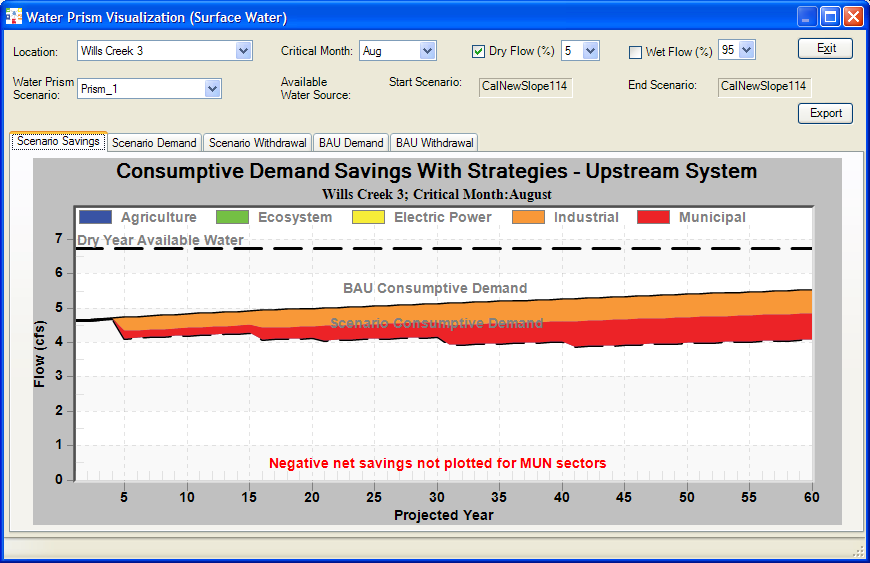 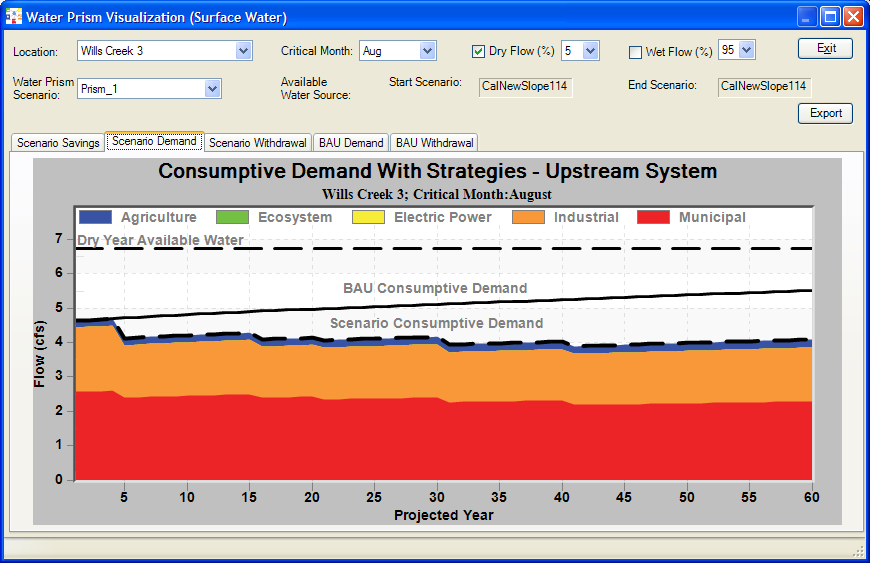 Reduced Consumptive Demand for Each Sector
Savings from Each Sector
Water Prism Illustrates Impact of Decommissioning and Gas Conversion
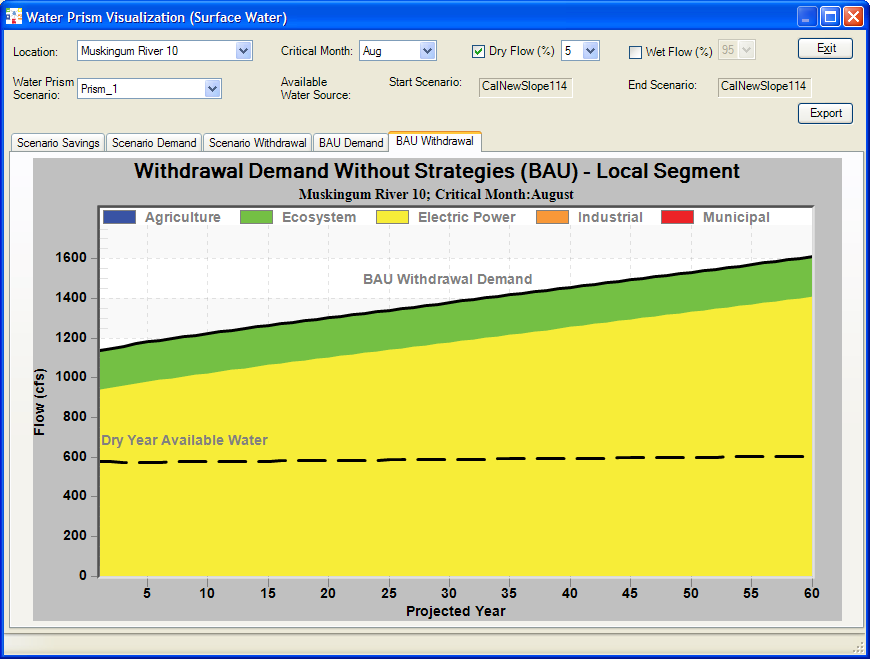 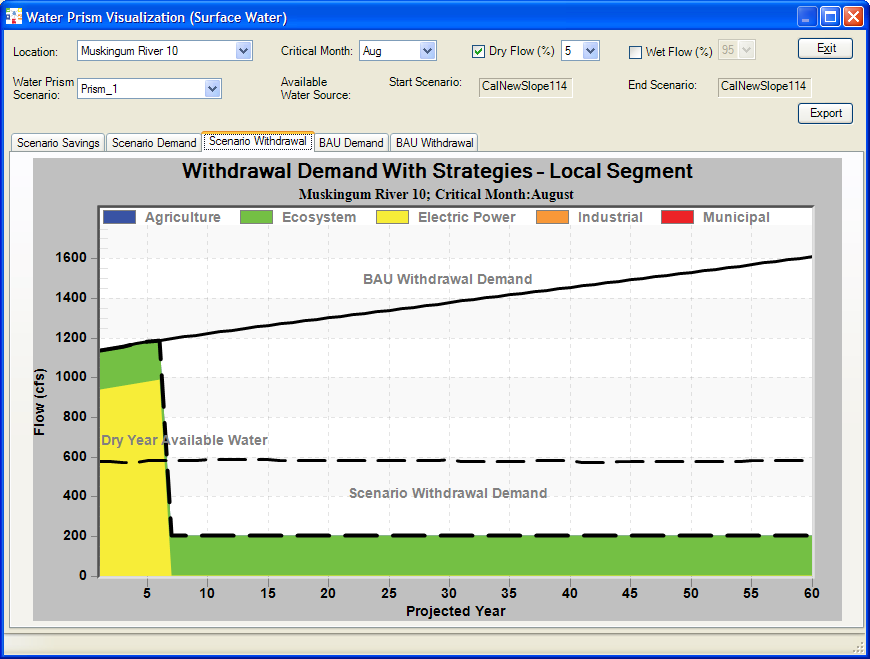 Concluding Thoughts
There is no such thing as Business as Usual - everything is evolving with time
Everything is geographically distributed non-uniformly
Top down management is necessary for sustainability
Need localized, fine resolution decision support tool to manage community (watershed, region) water resources
Strategic and technological approaches depend on location
Research can lead to promising breakthrough technologies to save water